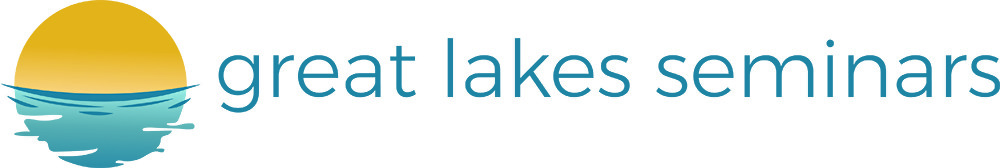 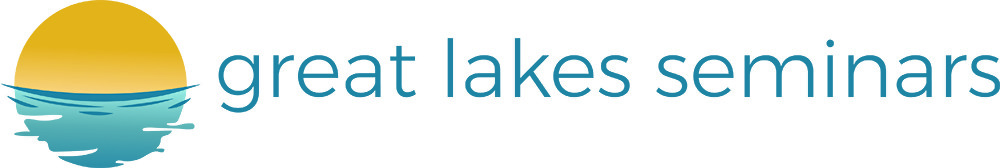 Mobilization of the Cervical and Thoracic Spine and Ribs
Research Slides
MET - The Research
Cervical:
Schenk R, Adelman K, Rousselle J.  The Effects of Muscle Energy Technique on Cervical Range of Motion.  Journal of Manual and Manipulative Therapy.  1994; 2(4):149-155.
 
Burns D, Well M.  Gross Range of Motion in the Cervical Spine:  The Effect of Osteopathic Muscle Energy Technique in Asymptomatic Subjects.  Jnl Am Osteopathic Ass.  106.3 (2006): 137-42.
 
Fryer G, Ruszkowski W. The Influence of Contraction Duration in Muscle Energy Technique Applied to the Atlanto-Axial Joint.  J Osteopath Med.  2004;7:79-84. ‘52 subjects who displayed a unilateral AA rotation asymmetry of 4° or more were randomly allocated to either a 5 (n=17) or 20-second (n=18) isometric contraction MET group, or a sham (n=17) treatment control group. The 5-second MET produced a large pre-post effect size (d=1.01), whereas the 20-second MET (d=0.68) and control (d=0.33) produced moderate and small effect sizes, respectively.
2
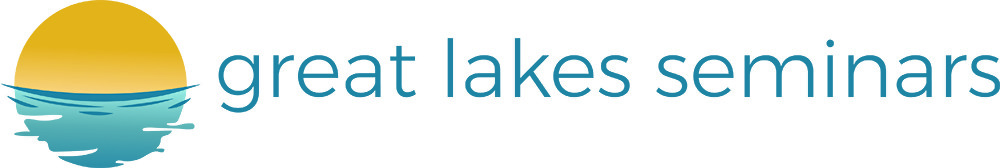 MET - The Research
Thoracic:
Lenehan K, Fryer G, McLaughlin P.  The Effect of Muscle Energy Technique on Gross Trunk Range of Motion.  Journal of Osteopathic Medicine 6.1 (2003): 13-18. ‘Single MET applied to the thoracic spine in the direction of restricted rotation significantly produced increased range of active trunk rotation, but motion was improved in all cardinal planes.’
 
Greenman Phillip E. Principles of Manual Medicine.  3rd ed. Philadelphia, PA: Lippincott Williams & Wilkins; 2003
 
Sharman MJ, Cresswell AG, Riek S.  Proprioceptive Neuromuscular Facilitation Stretching: Mechanisms and Clinical Implications.  Sports Medicine.  2006; 36(11): 929-939. ‘The inclusion of a shortening contraction of the opposing muscle appears to have the greatest impact on enhancing active ROM…….at no more than 20% maximum voluntary contraction.’
3
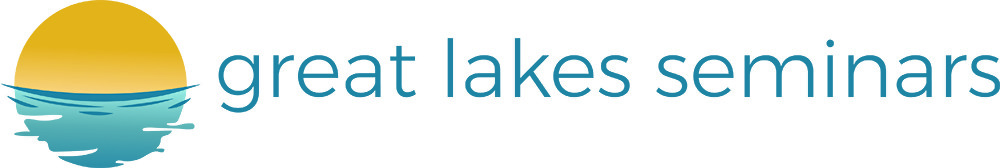 Non-Thrust Mobilizations – The Research
Kanlayanaphotporn R, Chiradejnant A, Vachalathiti R.  The immediate effects of mobilization technique on pain and range of motion in patients presenting with unilateral neck pain: a randomized controlled trial.  Arch Phys Med Rehabil. 2009 Feb;90(2):187-92. ‘Measured Pain and AROM after Unilateral PA glide on the painful side; within-group changes showed significant decreases in neck pain at rest and pain on most painful movement (P<0.001) with a significant increase in active cervical ROM after mobilization on most painful movement.’
 
Cassidy JD, Lopes AA, Yong-Hing K.  The Immediate Effect of Manipulation Versus Mobilization on Pain and Range of Motion in the Cervical Spine: A Randomized Controlled Trial.  Jnl of Manip Physiolog Ther.  1992. Nov-Dec; 15(9): 570-5. ‘Single HVLA Rotational Manip or Mobilization via MET; The results show that both treatments increase range of motion, but manipulation has a significantly greater effect on pain intensity. Eighty-five percent of the manipulated patients and 69% of the mobilized patients reported pain improvement immediately after treatment. However, the decrease in pain intensity was more than 1.5 times greater in the manipulated group (p =.05).’
4
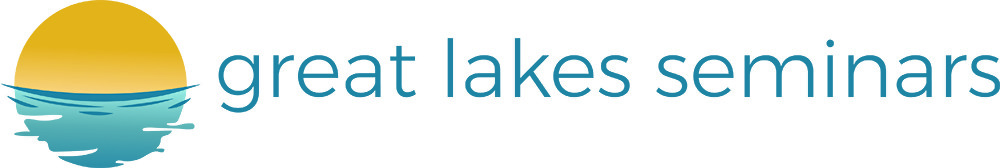 Non-Thrust Mobilizations – The Research
McClatchie L, Laprade J, Martin S, Jaglal SB, Richardson D, Agur A.  Mobilization of the asymptomatic cervical spine can reduce signs of shoulder dysfunction in adults.  
Man Ther. 2009 Aug;14(4):369-74. Epub 2008 Aug 26. ‘Twenty-one subjects received interventions of both cervical mobilization and placebo over two sessions. Pain intensity using a visual analog scale (VAS) and painful arc were assessed prior to and following application of cervical mobilization or placebo intervention. Evaluation of cervical mobilization revealed the shoulder abduction painful arc (12.5° ± 15.6°, p = 0.002) and shoulder pain intensity (1.3 ± 1.1 cm, p < 0.001) were significantly decreased.’
 
Cleland J, Whitman J, Fritz J.  Effectiveness of Manual Physical Therapy to the Cervical Spine in the Management of Lateral Epicondylalgia: A Retrospective Analysis.   J Orthop Sports Phys Ther. 2004;34(11):713-724. ‘55 Patients received either Local management (LM) or LM plus Cervical mobilizations (LM+C)  Both groups showed improved outcomes, however the LM+C group achieved it in less visits (5.6 vs. 9.7).’
5
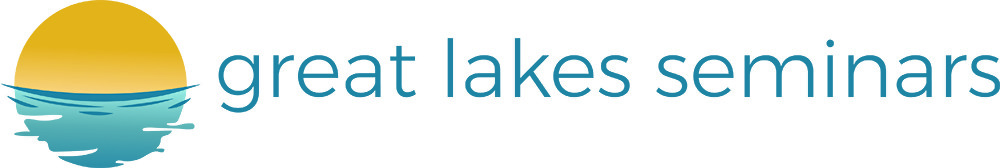 Thrust Mobilizations – The Research
Cleland JA, Glynn P, Whitman JM, Eberhart SL, MacDonald C, Childs JD.   Short-term effects of thrust versus non-thrust mobilization / manipulation directed at the thoracic spine in patients with neck pain:  a randomized clinical trial.  Phys Ther. 2007 Apr;87(4):431-40. 

‘Sixty patients; used NDI, NPRS, FABQ, GROC measures; Subjects who received thrust mobilization/manipulation experienced greater reductions in disability (with a between-group difference of 10%) and in pain (a between-group difference of 2.0). Subjects in the thrust mobilization/manipulation group exhibited significantly higher scores on the GROC Scale at the time of follow-up.’ (48 hours)
6
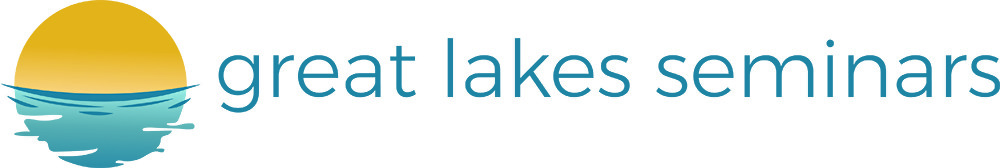 Thrust Mobilizations – The Research
Costell M.  Treatment of a Patient with Cervical Radiculopathy Using Thoracic Spine Thrust Manipulation, Soft Tissue Mobilization, and Exercise.  J Man Manip Ther.  2008;16(3): 129-35.  

‘Single visit case report; Diagnosis based on the patient's meeting 3 out of 4 criteria in the diagnostic test cluster currently used to identify patients with cervical radiculopathy. Treatment included thrust manipulation of the thoracic spine, soft tissue mobilization, and therapeutic exercise. After 3 visits, patient-perceived disability, measured by the Patient-Specific Functional Scale, improved from 5/10 to 10/10. The Numeric Pain Rating Score decreased from 4.66/10 to 0/10. The patient rated his improvement as a ‘very great deal better’ on the GROC. These clinically meaningful improvements were maintained at the 14-week follow-up.’
7
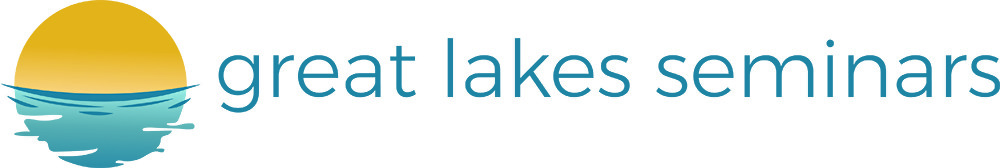 Thrust Mobilizations – The Research
Gonzalez-Inglesias J, Fernandez-de-las-penas C, Cleland JA.  Inclusion of Thoracic Spine Thrust Manipulation into an Electrotherapy / Thermal Program for the Management of Patients with Acute Mechanical Neck Pain: A Randomized Clinical Trial. Manual Therapy.  2009 Jun;14(3):306-13. 

‘45 Patients who all recieved Estim, ½ Control group, ½ recieved Single throacic thrust 1x/week for 3 consecutive weeks. Patients receiving thoracic manipulation experienced greater reductions in both neck pain (2.3 points on a 11-NPRS) and perceived disability (8.5 points – NPQ). Further, patients receiving thoracic manipulation experienced greater increases in all cervical motions.’
8
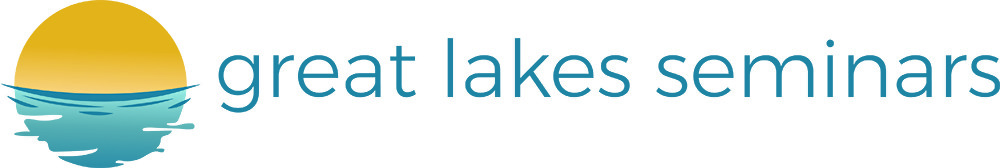 Thrust Mobilizations – The Research
Fernández-de-las-Peñas C, Palomeque-del-Cerro L, Rodríguez-Blanco C, Gómez-Conesa A, Miangolarra-Page JC.  Changes in neck pain and active range of motion after a single thoracic spine manipulation in subjects presenting with mechanical neck pain: a case series.  J Manipulative Physiol Ther. 2007 May;30(4):312-20. 

‘Seven patients with mechanical neck pain received a single thoracic manipulation; The outcome measures used were neck pain at rest, as measured by a numerical pain rating scale; active cervical range of motion; and neck pain at the end of each neck motion (eg, flexion or extension). These outcomes were assessed pre treatment, 5 minutes post manipulation, and 48 hours after the intervention. A significant decrease, with large within-group effect sizes (d > 1), in neck pain at rest were found after the thoracic spinal manipulation. A trend toward an increase in all cervical motions (flexion, extension, right or left lateral flexion, and right or left rotation) and a trend toward a decrease in neck pain at the end of each cervical motion were also found, although differences did not reach the significance.’
9
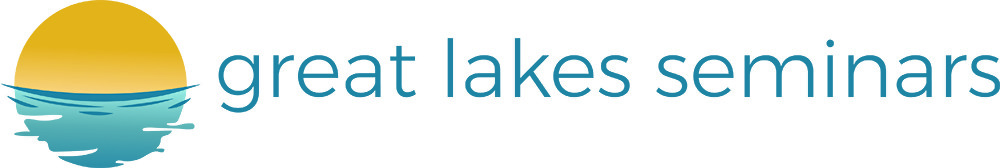 Thrust Mobilizations – The Research
Cleland JA, Flynn TW, Childs JD, Eberhart S.  The audible pop from thoracic spine thrust manipulation and its relation to short-tern outcomes in patients with neck pain.  J Man Manip Ther.  2007;15(3):143-54. 

‘78 patients referred to physical therapy with mechanical neck pain underwent a standardized examination and thoracic spine manipulation treatment protocol. All patients were treated with a total of 6 thrust manipulation techniques directed to the thoracic spine followed by a basic cervical range of motion exercise.  No relationship between the number of audible pops during thoracic spine thrust manipulation and clinically meaningful improvements in pain, disability, or CROM in patients with mechanical neck pain.’
10
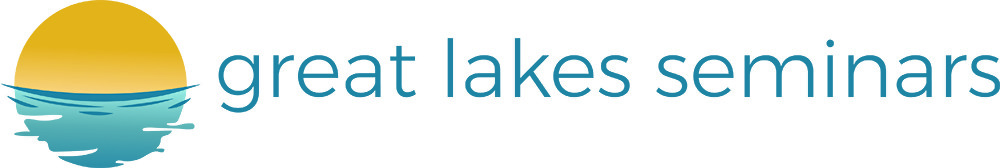 Thrust Mobilizations – The Research
Engel R, Vemulpad S.  The Effect of Combining Manual Therapy with Exercise on the Respiratory Function of Normal Individuals: A Randomized Controlled Trial.  J Manipulative Physiol Ther.  30(7):509-513. 

‘Forced vital capacity (FVC) and forced expiratory volume in the first second (FEV1) were measured in 20 healthy, nonsmoking individuals before and after 3 interventions: exercise only, manual therapy only, and manual therapy followed by exercise. Each participant underwent 6 sessions of interventions over a 4-week period. 
Exercise only = significant decrease in FVC 
Manual Therapy only =  significant increase in FVC 
Both Manual Therapy and Exercise = significant increases in FVC and FEV1 immediately after manual therapy followed by an additional increase after exercise
11
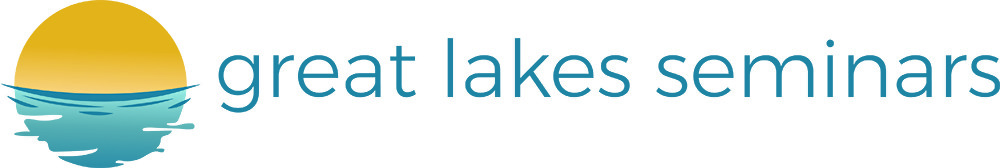 Thrust Mobilizations – The Research
Cleland JA, Childs JD, McRae M, Palmer JA, Stowell T.  Immediate effects of thoracic manipulation in patients with neck pain: a randomized clinical trial. Man Ther. 2005 May;10(2):127-35. ‘The results suggest that thoracic spine manipulation results in immediate analgesic effects in patients with mechanical neck pain.’


Gonzalez-Iglesias J, Fernandez-de-las-Penas C, Cleland JA, Gutierrez-Vega Mdel R.  Thoracic spine manipulation for the management of patients with neck pain: a randomized clinical trial. J Orthop Sports Phys Ther. 2009 Jan;39(1):20-7.
12
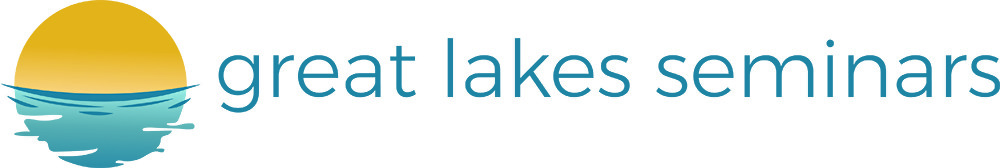 Thrust Mobilizations – The Research
Ross JK, Bereznik DE, McGill SM.  Determining Cavitation Location During Lumbar and Thoracic Spinal Manipulation:  Is Spinal Manipulation Accurate and Specific?  Spine.  2006;29:1452-1457. 

‘For lumbar SMT, the average error from target of 124 cavitations in lumbar procedures was 5.29 cm (at least one vertebra away from target), with a range of 0 to 14 cm. Of these cavitations, 57 were deemed to be accurate and 67 were deemed to be inaccurate. The average error from target of 54 cavitations in the thoracic spine was 3.5 cm, with a range of 0 to 9.5 cm. Of these cavitations, 29 were deemed to be accurate and 25 were deemed to be inaccurate. In most cases, individual manipulative procedures were associated with multiple cavitations ranging from 2 to 6.’
13
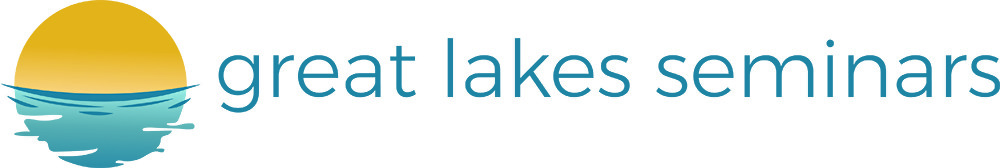 Thrust Mobilizations – The Research
Walser RF, Meserve BB, Boucher TR.  The effectiveness of thoracic spine manipulation for the management of musculoskeletal conditions:  systematic review and meta-analysis of randomized clinical trials.  J Manip Ther.  2009;17:237-246. ’This analysis suggests there is sufficient evidence to support the use of TSM for specific subgroups of patients with neck and shoulder conditions.’
 
Bialosky J, Bishop M, Robinson M, Barabas J, George S.  The Influence of expectation on Spinal Manipulation Induced Hypoalgesia: An Experimental Study in Normal Subjects.  BMC Muscul Disord.  2008: 9:19. ‘The current study replicates prior findings of c- fiber mediated hypoalgesia in the lower extremity following SMT and this occurred regardless of expectation. A significant increase in pain perception occurred following SMT in the low back of participants receiving negative expectation suggesting a potential influence of expectation on SMT induced hypoalgesia in the body area to which the expectation is directed.’
14
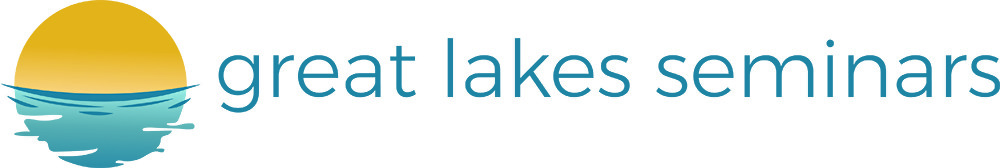 Ribs - The Research
Hillman D, Finucane K.  A Model of the Respiratory Pump.  J Appl Physiol 63(3):951–961, 1987. ‘To aid understanding we have developed a simple model that allows prediction of the effect on chest wall motion of changes in applied forces. The model is a lever system on which the forces generated actively by the respiratory muscles and passively by impedances of rib cage, lungs, abdomen, and diaphragm act at fixed sites.’
 
Banton R.  Biomechanics of the Spine.  Jnl of the Spinal Research Foundation.  2012. 7(2): 12-20. ‘Coupling of spine motions, Latexion and Rotexion, % of AA rotation compared to full cervical motion available, lifting biomechanics and associated loading values on the spine.’
15
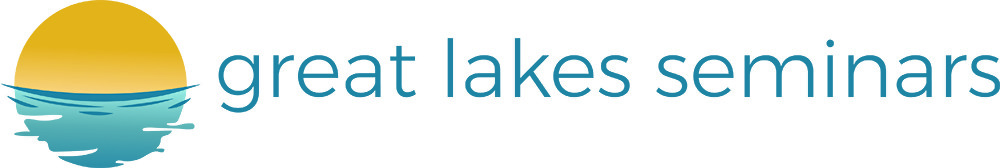 Ribs - The Research
Lee D.  Biomechanics of the Thorax:  A Clinical Model of In Vivo Function.  The Jnl of Man and Manip Ther.  1(1) 1993:13-21. ‘The relative motion of the thoracic vertebrae and the associated ribs both as moving bones (osteokinematics) and moving joints (arthrokinematics) is considered during sagittal, coronal and transverse motion of the trunk.’

Mitchell F, Galen Mitchell P. Kai.  The Muscle Energy Manual.  MET Press, 1999. 
 
Engel R, Vemulpad S.  The Effect of Combining Manual Therapy with Exercise on the Respiratory Function of Normal Individuals: A Randomized Controlled Trial.  J Manipulative Physiol Ther.  30(7):509-513.
16
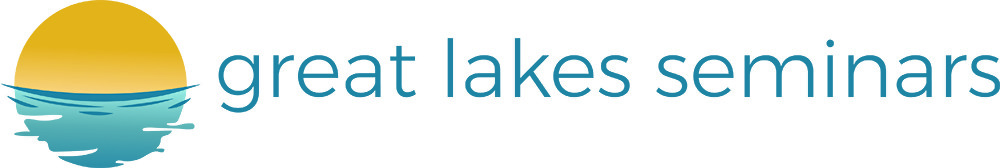 Ribs - The Research
Strunce J.  The Immediate Effects of Thoracic Spine and Rib Manipulation on Subjects with Primary Complaints of Shoulder Pain.  The Jnl of Man and Manip Ther.  17.4 (2009): 230.  ‘The purpose of this investigational study is to report the immediate effects of thoracic spine and rib manipulation in patients with primary complaints of shoulder pain. Using a test-retest design, 21 subjects with shoulder pain were treated during a single treatment session with high-velocity thrust manipulation to the thoracic spine or upper ribs. Post-treatment effects demonstrated a 51% (32mm) reduction in shoulder pain, a corresponding increase in shoulder range of motion (30°-38°), and a mean patient-perceived global rating of change of 4.2 (median 5).’
17
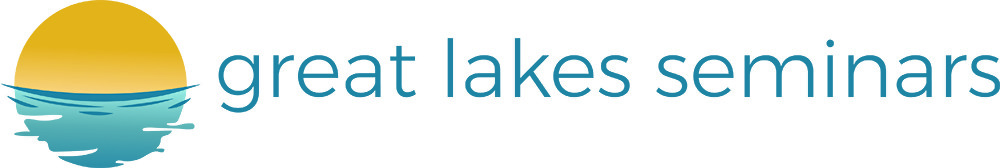 Ribs - The Research
Bergman GJ, Winters JC, Groenier KH.  Manipulative Therapy in Addition to Usual Medical Care for Patients with Shoulder Dysfunction and Pain:  A Randomized Controlled Trial.  Ann Intern med.  2004;141:432-439. ‘150 patients with shoulder symptoms and shoulder girdle dysfunction; all received usual medical care from their GP, Treatment group also received 6 manipulative treatments over a 12 week period.  Full recovery noted in 43% of those receiving manipulative treatment, compared to 21% in control group.’
 
Flynn T.  Orthopaedic Manual Physical Therapy Management of the Cervical-Thoracic Spine and Ribcage.  Minneapolis, MN: OPTP;2005.
 
Bergman G, et al.  Manipulative Therapy in Addition to Usual Care for Patients with Shoulder Complaints: Results of Physical Examination Outcomes in a Randomize Controlled Trial.  Jnl of Manip and Physiolog Ther.  33.2 (2010):96-101.
18
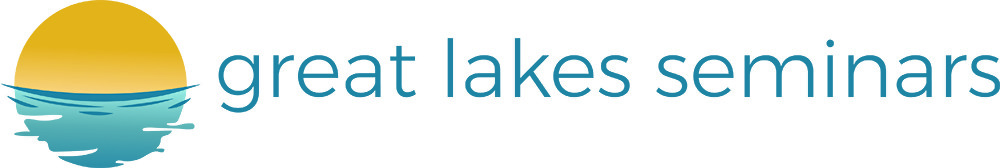 Ribs - The Research
Brismee J, Phelps V, Sizer P.  Differential Diagnosis and Treatment of Chronic Neck and Upper trapezius Pain and Upper Extremity Paresthesia: A Case Study Involving the Management of an Elevated First Rib and Uncovertebral Joint Dysfunction.  Jnl of Man & Manip Ther.  13.2 (2005): 79-90. ‘The patient fully recovered within 6 physical therapy treatment sessions, which included management of an elevated first rib, double-crush phenomenon, uncovertebral joint dysfunction, and careful ergonomic intervention with home instructions.’

Lindgren KA, Leino E.  Subluxation of the 1st Rib.  A Possible Thoracic Outlet Syndrome Mechanism.  Arch Phys Med Rehab.  1988: 68:692-695. ‘Twenty-two cases of both the thoracic outlet syndrome (TOS) and reflex sympathetic dystrophy (RSD) are described, four in detail. Each case had a hypomobile first rib on the painful side. A simple test was used to evaluate the first rib mobility, the CRLF test.  The interobserver repeatability of the test was excellent, thus making the cineradiographic examination unnecessary. It is recommended that this test be included in the clinical investigation of all patients with brachialgia with or without radicular pain. After isometric exercises of the scalene muscles, the mobility of the first rib was restored and the symptoms completely relieved in 13 patients.’
19
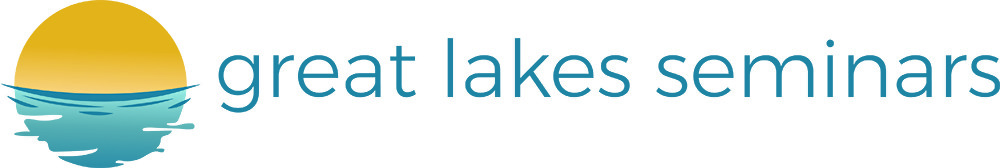